Herzliche Einladung an alle Bürgerinnen und Bürger zum

Offenen 
Bürgerdialog Wasser



Am 17. Oktober 2023 ab 19 Uhr
Dorfgemeinschaftshaus Arnoldshain (Taunusstraße 42)

informieren – mitreden – aktiv werden
Veranstalter:b-now Schmitten
Am weißen Berg 29
61389 Schmitten
info@b-now-schmitten.de
www.b-now-schmitten.de
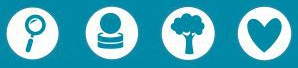 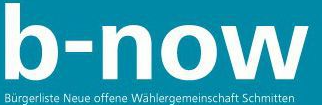 Wir greifen Themen auf. Wir packen Themen an. Seit unserer Gründung als offene Wählergemeinschaft, die selbst aus einer Bürgerinitiative entstand und den Weg in das Schmittener  Gemeindeparlament gegangen ist.

Das Thema Wasser beschäftigt viele in unserer Gemeinde. Wir möchten hierzu informieren. Ein Sprachrohr sein für engagierte Bürgerinnen und Bürger. Und in den Dialog treten.


Aus diesem Grund laden wir ein: zum „Offenen Bürgerdialog Wasser“


Darüber wollen wir reden:
Ab 19 Uhr: Begrüßung und Zielsetzung
Statement Initiative „Hegewiese (HG-) Wasser“
Geologie und Wasser – Situation in Schmitten
Biodiversität in und um die Hegewiese
Fließkarten für Schmitten
Offener Dialog an mehreren Themenstationen

Die Veranstaltung ist für alle interessierten Bürgerinnen und Bürger offen und kostenfrei. Eine Anmeldung ist nicht notwendig.
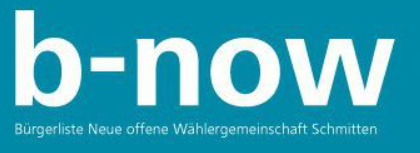